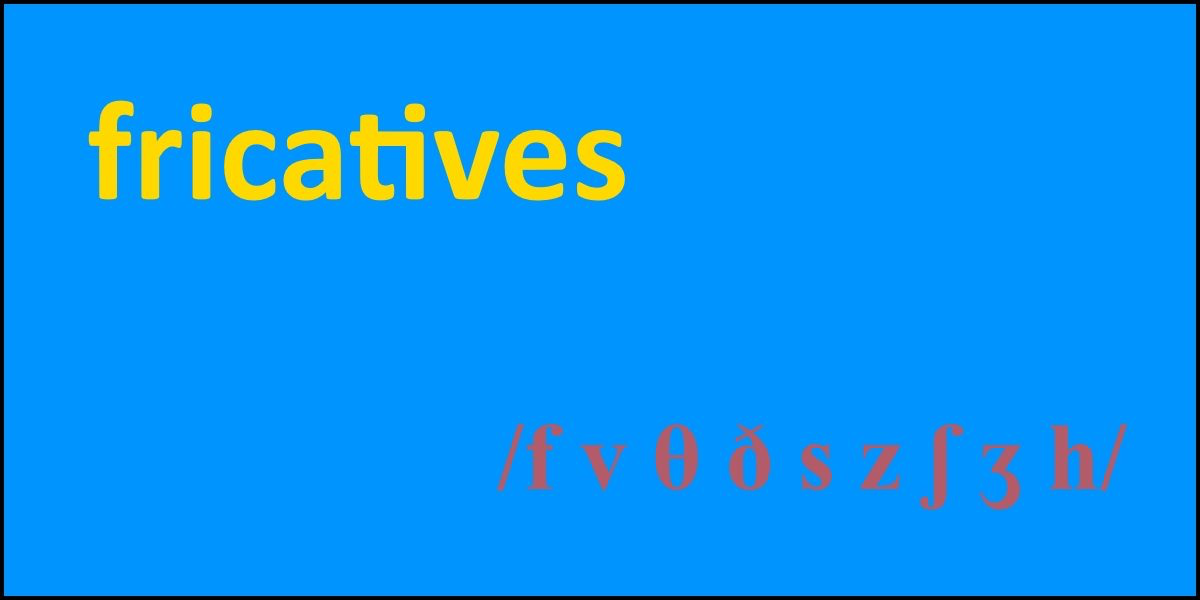 Partial obstruction of the air stream  = long
Pablo Mejía Maldonado
1
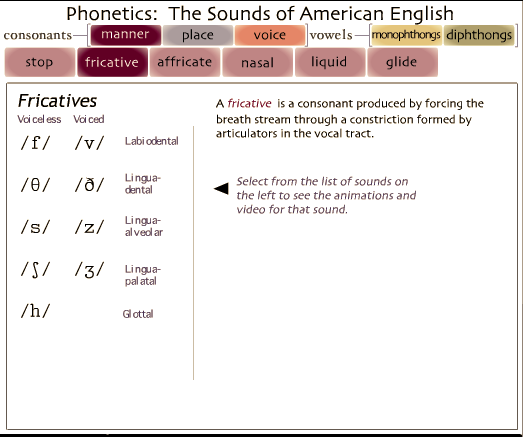 E: https://www.youtube.com/watch?v=05f62-73nrY&list=PLYJV5Moz9cfwyAsThcgTTW6UW7-zPZp9M
S: http://soundsofspeech.uiowa.edu/resources/english/english.html
2
/f/ PRODUCTION PICTURE
Spanish-English
CONTRAST OF ENGLISH AND SPANISH FRICATIVES
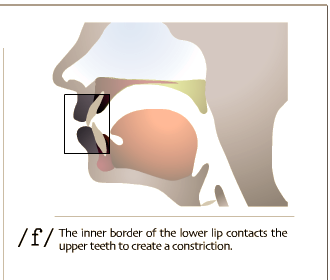 unvoiced, labiodental, oral fricative
E: https://www.youtube.com/watch?v=05f62-73nrY
S: https://soundsofspeech.uiowa.edu/Spanish
3
SPANISH and ENGLISH /f/
Spanish /f/
English /f/
/f/ voiceless, labiodental, oral, fricative
/f/ voiceless, labiodental, oral, fricative
[f] voiceless, labiodental, oral, fricative
[f] voiceless, labiodental, oral, fricative
[ɸ] voiceless, bilabial, oral, fricative
X
4
/f/ Narrow/Phonetic distribution  is Partial and Free variation.
PHONEMIC AND PHONETIC DISTRIBUTION
Spanish /f/
/f/ Broad/Phonemic distribution is  Partial
5
/f/ Narrow / Phonetic distribution is Total.
PHONEMIC AND PHONETIC DISTRIBUTION
English /f/
/f/ Broad/Phonemic distribution is  Total
6
CONTRASTIVE  TRANSFER ANALYSIS
Spanish /f/
English /f/
/f/      	 +		 /f/ 
                            
                              [f-]	+		 [f-]

                              [-f-]	+		 [-f-]
                                      
                              [ф]     Ø		----

                               ---	 Ø		 [-f]
√
<= Corrective Phonetics
X
<= Common mistake
7
/v/ PRODUCTION PICTURE
 Spanish - English
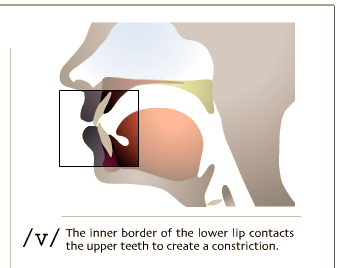 voiced, labiodental, oral fricative
E: https://www.youtube.com/watch?v=05f62-73nrY
8
The /v/ sound does not exist in Spanish
ENGLISH /v/
Spanish /v/
English /v/
/v/ voiced, labiodental, oral,   
     fricative
[v] voiced, labiodental, oral, 
      fricative
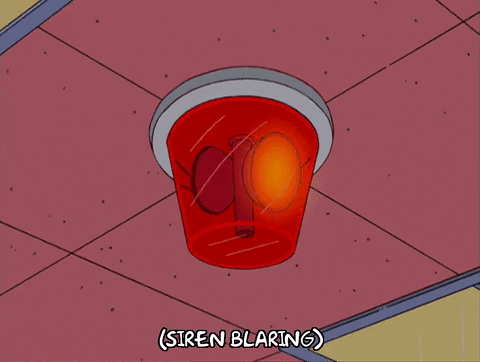 9
/v/ Broad/Phonemic distribution is  Total
PHONEMIC AND PHONETIC DISTRIBUTION
Spanish
English /v/
X
/v/ Narrow/Phonetic distribution is Total.
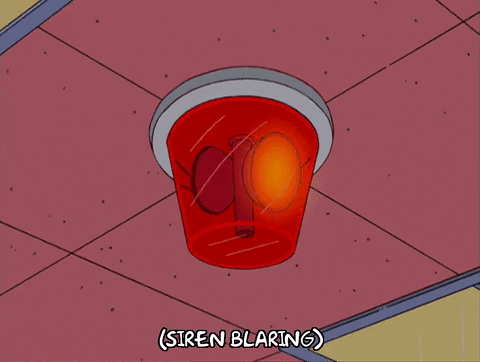 10
CONTRASTIVE  TRANSFER ANALYSIS
Spanish /v/
English /v/
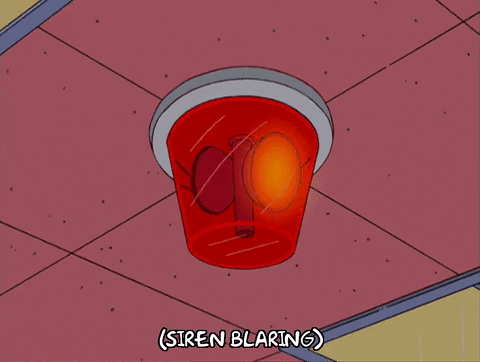 < v >
---               Ø 		 /v/ 
                            
    ---               Ø 		 [v-]
    ---               Ø 		[-v-]
    ---               Ø 		 [-v]
X
√
[-f ]
<= Common mistake
<= Corrective Phonetics
11
/s/ PRODUCTION PICTURE
Spanish-English
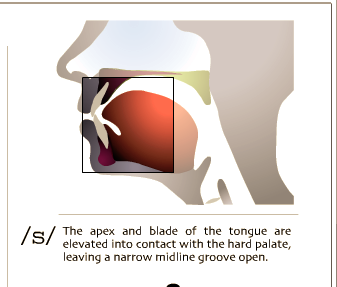 voiceless, apico-alveolar, oral, fricative
Continue
12
[-ø ] zero  allophone COAST
[h]  glottal (aspirated “s”) COAST
SPANISH and ENGLISH /s/
Spanish /s/
English /s/
[-z-] vd.c. voiced, apico-alveolar, oral, fricative
/s/ voiceless, apico-alveolar, oral, fricative
[-s̪ ] [ t ] voiceless, apico-dental, oral, fricative.
[ -z̪ -] [ d ] voiced, apico-dental, oral, fricative
[s] voiceless, apico-alveolar, oral, fricative
/s/ Voiceless, apico-alveolar, oral, fricative
[s] Voiceless, apico-alveolar, oral, fricative
X
13
/s/ Broad/Phonemic distribution is  Total
/s/ Narrow/Phonetic distribution  is Total, complementary and free variation.
Spanish /s/
PHONEMIC AND PHONETIC DISTRIBUTION
Coast
Andes
Geolect
14
/s/ Broad/Phonemic distribution is  Total
/s/ Narrow/Phonetic distribution is Total.
PHONEMIC AND PHONETIC DISTRIBUTION
English /s/
15
CONTRASTIVE  TRANSFER ANALYSIS
Spanish / s /
English / s /
16
/z/ PRODUCTION PICTURE
Spanish-English
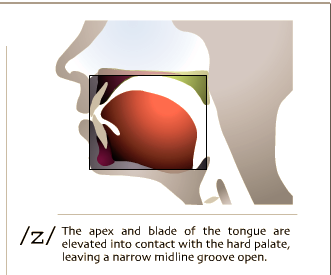 voiced, apico-alveolar, oral, fricative
17
E: https://www.youtube.com/watch?v=ky7Jh9Bbjts
[z] occurs as an allophone of /s/
SPANISH and ENGLISH /z/
Spanish  /z/
English /z/
/ z / voiced, apico-alveolar, oral, fricative
[ z ] voiced, apico-alveolar, oral, fricative
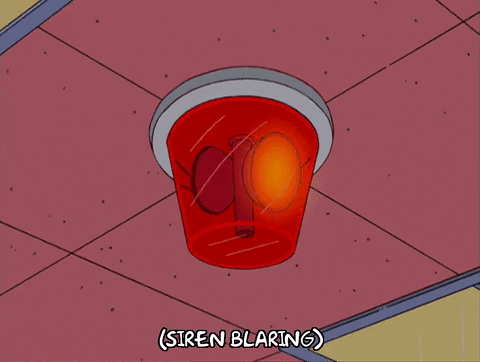 18
PHONEMIC AND PHONETIC DISTRIBUTION
/ z / Narrow/Phonetic distribution is Total.
English /z/
Spanish /z/
/ z / Broad/Phonemic distribution is  Total
X
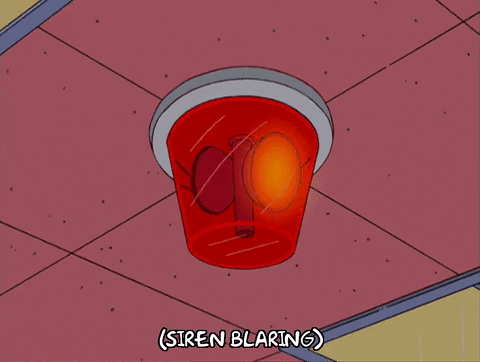 19
CONTRASTIVE  TRANSFER ANALYSIS
Spanish
English
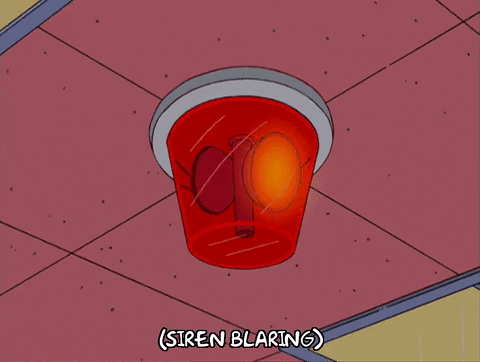 [ -z- ] vd.c.          -		 / z /

          X               Ø 		 [ z- ]

          X               Ø 		[ -z- ]

          X               Ø 	             [ -z ]
/s/
/ z / phonemic transfer is negative
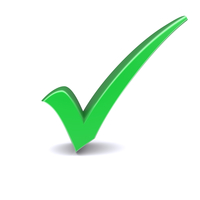 X
/ z / phonetic transfer is zero
√
X
/s/
<= Common mistake
20
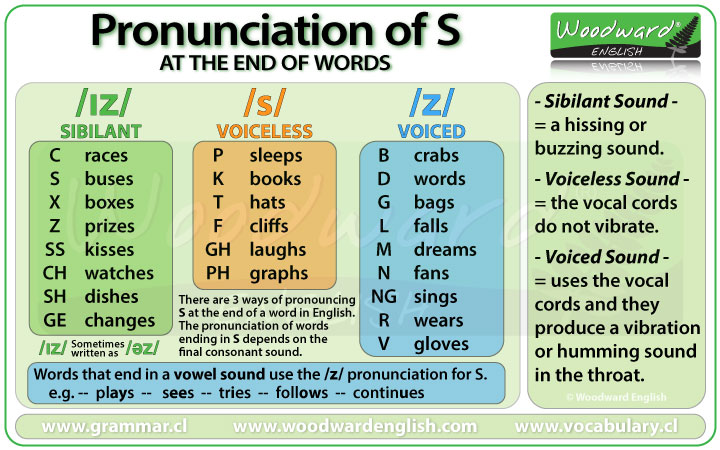 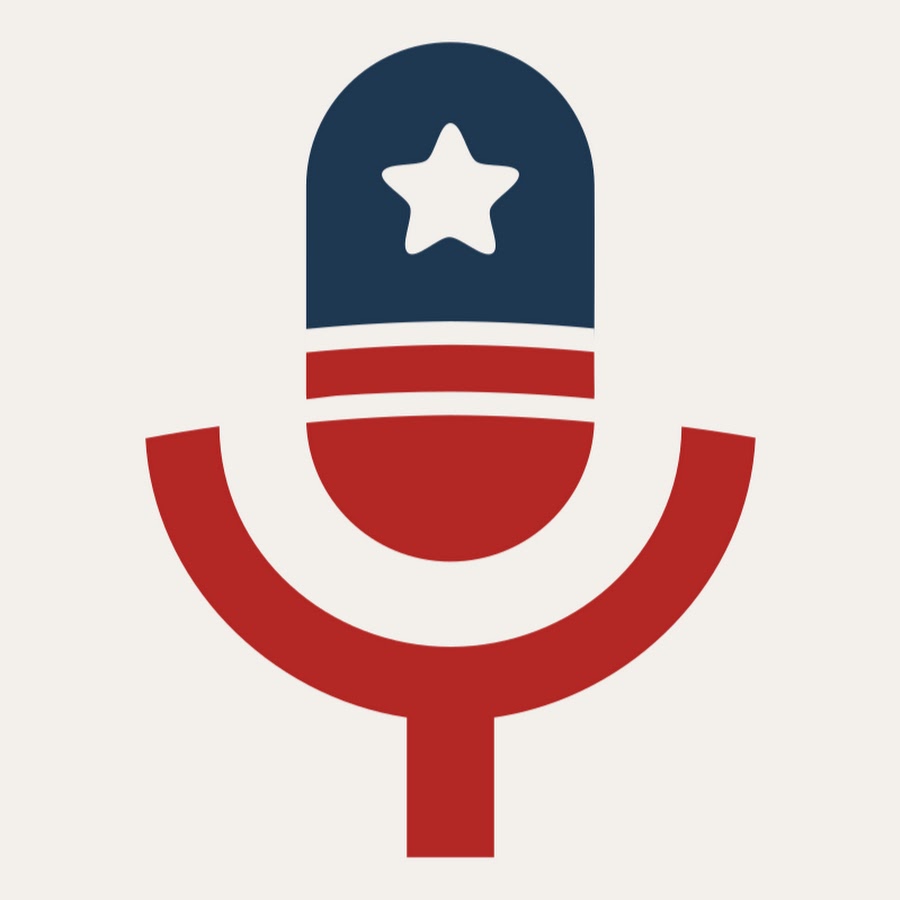 21
Web Site Activity: https://es.liveworksheets.com/ny823720nz
/ʃ/ PRODUCTION PICTURE
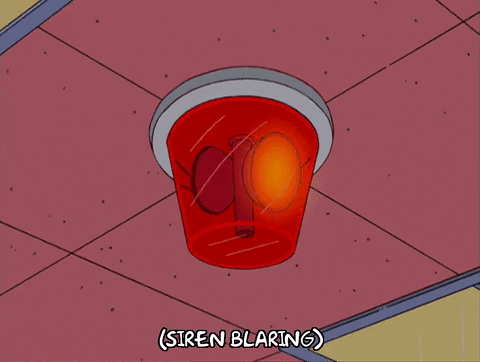 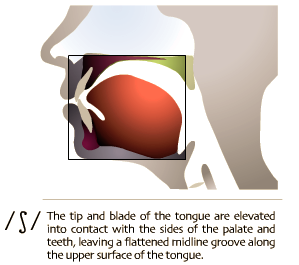 voiceless, fronto-palatal, oral, groove,  fricative
E: https://www.youtube.com/watch?v=wINb4HFguck
22
Spanish / ʃ /
English / ʃ /
SPANISH - ENGLISH / ʃ /
It doesn’t occur
/ ʃ / voiceless, fronto-palatal, oral, groove, fricative
[ʃ] voiceless fronto-palatal, oral groove, fricative
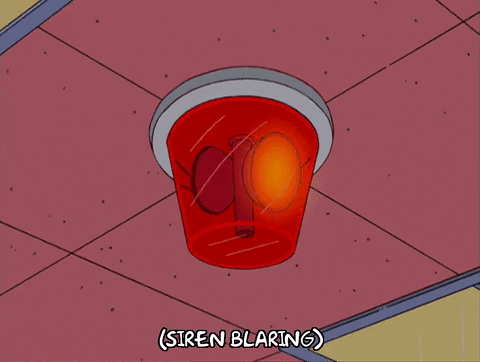 Continue
23
PHONETIC AND PHONEMIC DISTRIBUTION
/  ʃ  / Broad/Phonemic distribution is  Total
Spanish / ʃ /
X
English /  ʃ /
/  ʃ  / Narrow/Phonetic distribution is Total
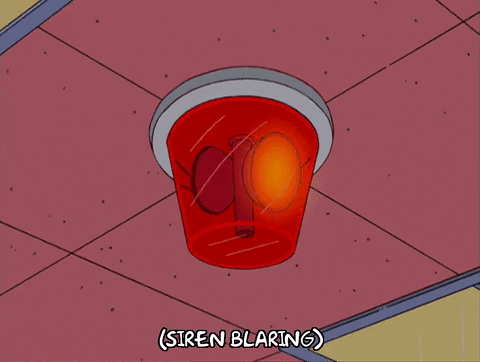 Continue
24
CONTRASTIVE  TRANSFER ANALYSIS
Spanish / ʃ /
English / ʃ /
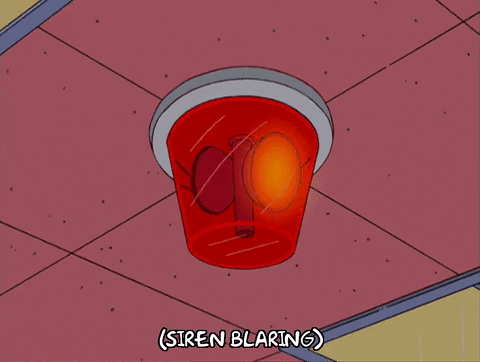 / ʃ / phonemic transfer is zero
X
/ ʃ / phonetic transfer is zero
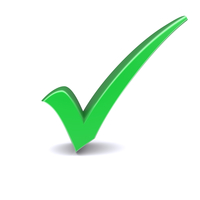 25
/ʒ/ PRODUCTION PICTURE
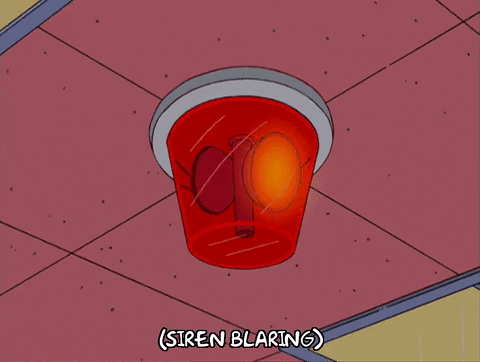 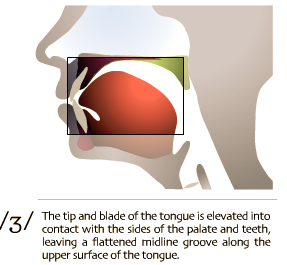 voiced, fronto-palatal, oral, groove,  fricative
E: https://www.youtube.com/watch?v=k8ImSmVOSVA
26
/ ʒ / voiced , fronto-palatal, oral 
       groove, fricative
[ʒ] voiced, fronto-palatal, oral 
      groove, fricative
SPANISH and ENGLISH / ʒ /
Spanish [ ʒ ]
English / ʒ /
It is an alophone of /ʎ/ 
<ll> Andes
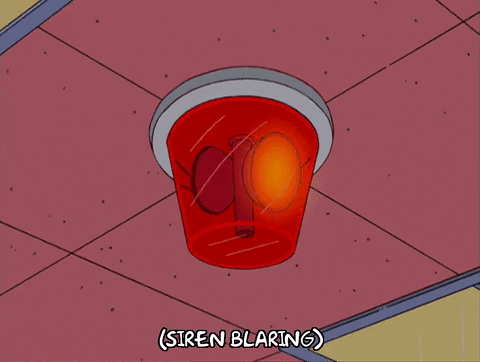 27
Spanish / ʒ /
English /  ʒ /
PHONETIC AND PHONEMIC DISTRIBUTION
/ ʒ / Broad/Phonemic distribution is  Partial
/ ʒ / Narrow/Phonetic distribution is Partial
X
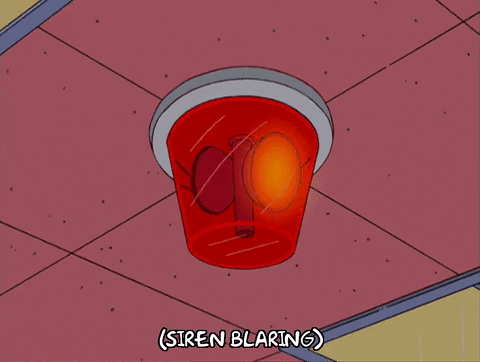 28
CONTRASTIVE  TRANSFER ANALYSIS
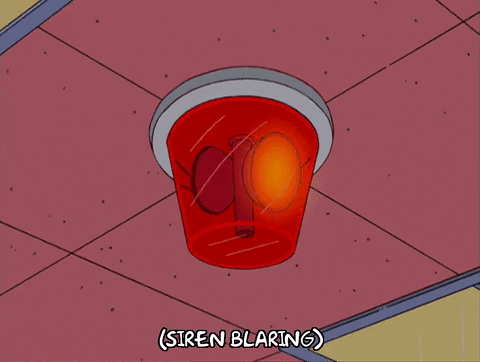 / ʒ / phonemic transfer is negative
/ʎ/
/ ʒ / phonetic transfer is zero
√
<= Corrective Phonetics
29
/θ/ PRODUCTION PICTURE
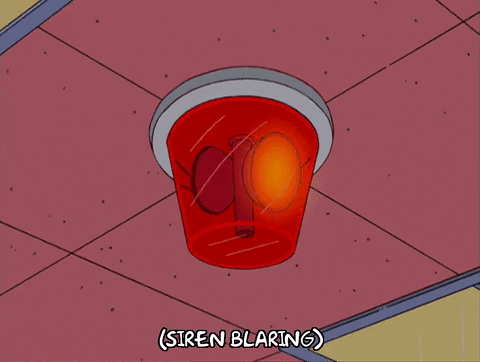 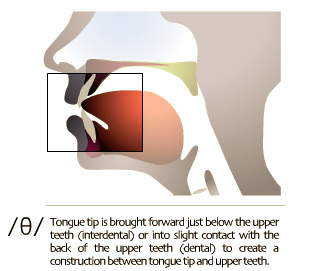 voiceless, apico-interdental, oral, fricative
E: https://www.youtube.com/watch?v=qC0l6GQZtM4
30
SPANISH - ENGLISH /ɵ/
English / θ /
Spanish /θ/
[θ] voiceless, apico-interdental, oral, fricative
[-θ] as an allophone of /-d/
/ θ / voiceless, apico-interdental, oral, fricative
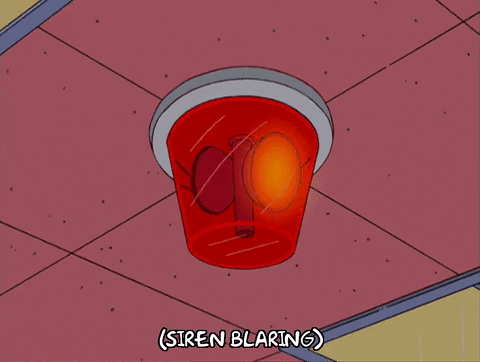 31
English / θ /
/ θ / Narrow/Phonetic distribution is total
PHONETIC AND PHONEMIC DISTRIBUTION
Spanish / θ /
/ θ / Broad/Phonemic distribution is  Total
X
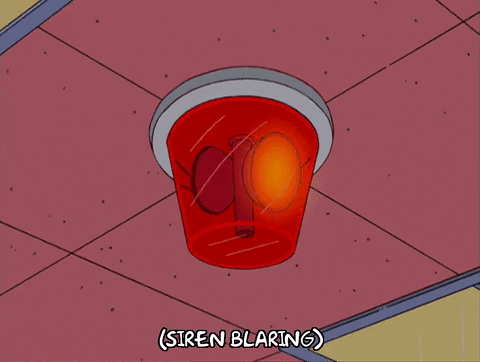 32
CONTRASTIVE  TRANSFER ANALYSIS
Spanish / θ /
English / θ /
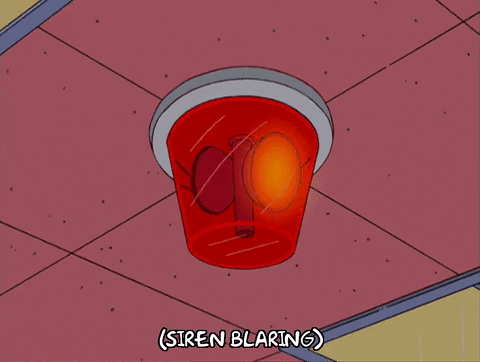 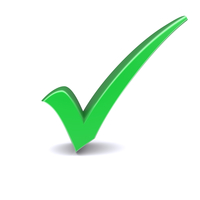 X
33
/ð/ PRODUCTION PICTURE
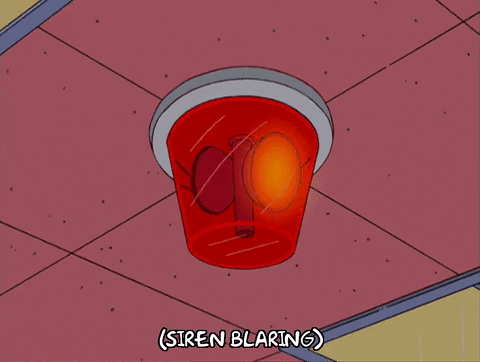 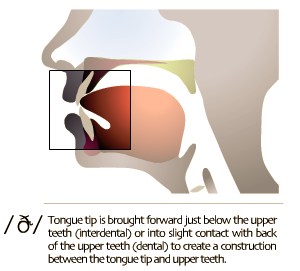 voiced, apico-interdental, oral, fricative
E https://www.youtube.com/watch?v=EZb_EWVCUoE
34
/ ð / voiced, apico interdental, oral, fricative
SPANISH and ENGLISH / ð /
Spanish [ ð ]
English / ð /
It is an allophone of  /v-d-v/ in intervocalic position
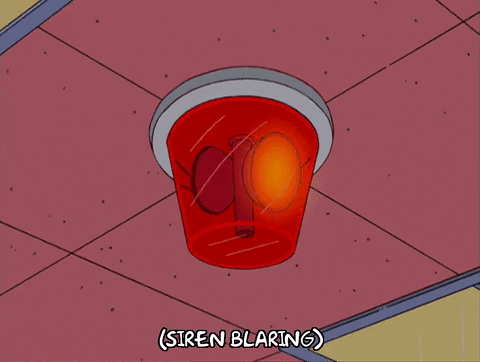 [ð] voiced, apico interdental, oral, fricative
35
English / ð /
PHONETIC AND PHONEMIC DISTRIBUTION
Spanish / ð /
/ ð / Broad/Phonemic distribution is  Total
/ ð / Narrow/Phonetic distribution is Total
X
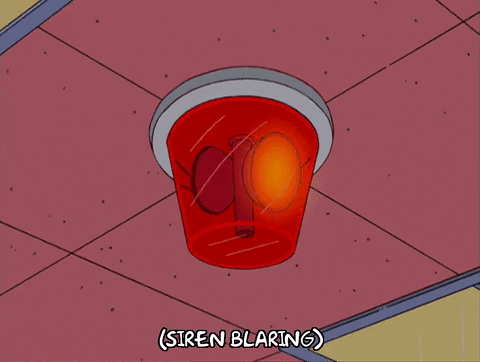 36
CONTRASTIVE  TRANSFER ANALYSIS
Spanish / ð /
English / ð /
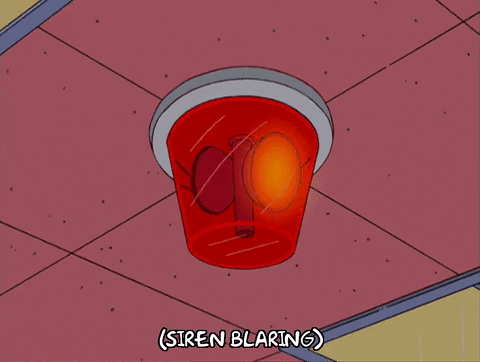 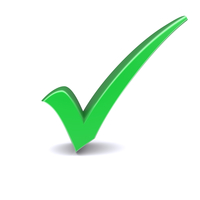 X
37
SPANISH /x/ PRODUCTION PICTURE
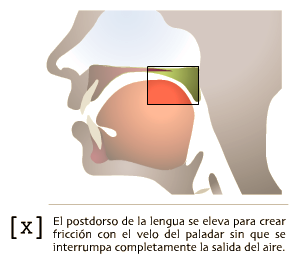 voiceless, dorso-velar, oral, fricative
S: https://soundsofspeech.uiowa.edu/Spanish
38
[-ø ] zero  allophone (ECU Coast)
SPANISH and ENGLISH / x /
English/ x/
Spanish / x /
It doesn’t occur
/x/ voiceless, dorso-velar, oral, fricative
[-h-] voiceless, glottal, oral fricative. (ECU Coast)
[ x] voiceless, dorso-velar, oral, fricative (Andes)
Continue
39
English /  x  /
Spanish /x/
/x/ Narrow/Phonetic distribution  is Total, Complementary and free variation
PHONETIC AND PHONEMIC DISTRIBUTION
/x/ Broad/Phonemic distribution is  Total
It Doesn't exist
Andes
Coast
40
CONTRASTIVE  TRANSFER ANALYSIS
Spanish / x /
English / h /
X
S.S.Common mistake
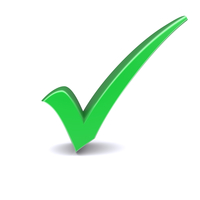 X
41
/h/ PRODUCTION PICTURE
SPANISH - ENGLISH
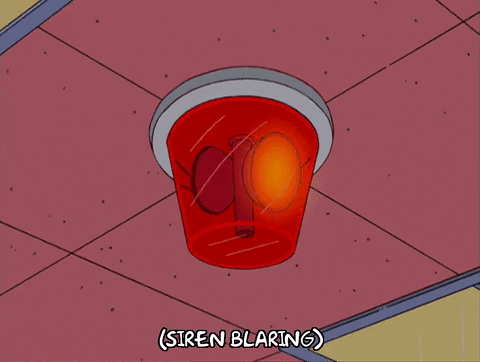 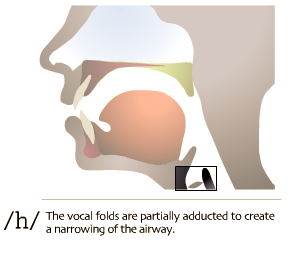 voiceless, glottal, oral, fricative
E: https://www.youtube.com/watch?v=dV6At0g4n78
42
[ h ] happens as an allophoneme of /x/
SPANISH and ENGLISH /h/
Spanish  [ h ]
English /h/
/h/ voiceless, glottal, oral, fricative
[h] voiceless, glottal, oral, fricative
vd.s [-ɦ-]vd.s  voiced, glottal, oral, fricative
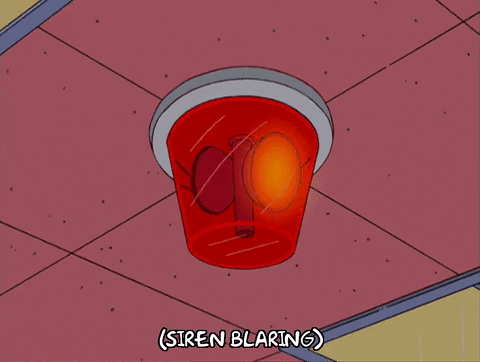 43
/h/  Broad/Phonemic distribution is  Partial
English /h/
/h/  Narrow/Phonetic distribution is Partial, Complementary
Spanish /h/
X
PHONETIC AND PHONEMIC DISTRIBUTION
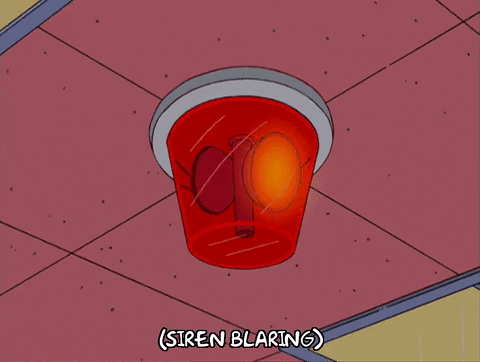 44
TRANSFER  ANALYSIS
Spanish
English
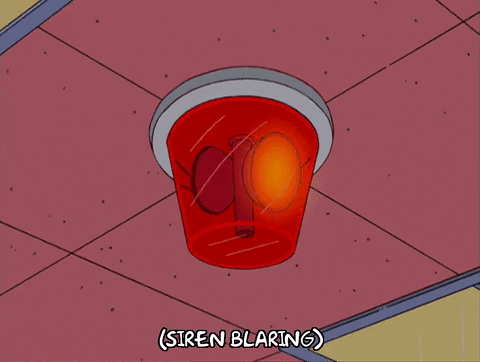 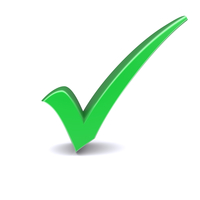 X
45